NATIONAL CENTER FOR CASE STUDY TEACHING IN SCIENCE
Grazing in Vernal Pools:
Restoration Management Decisions
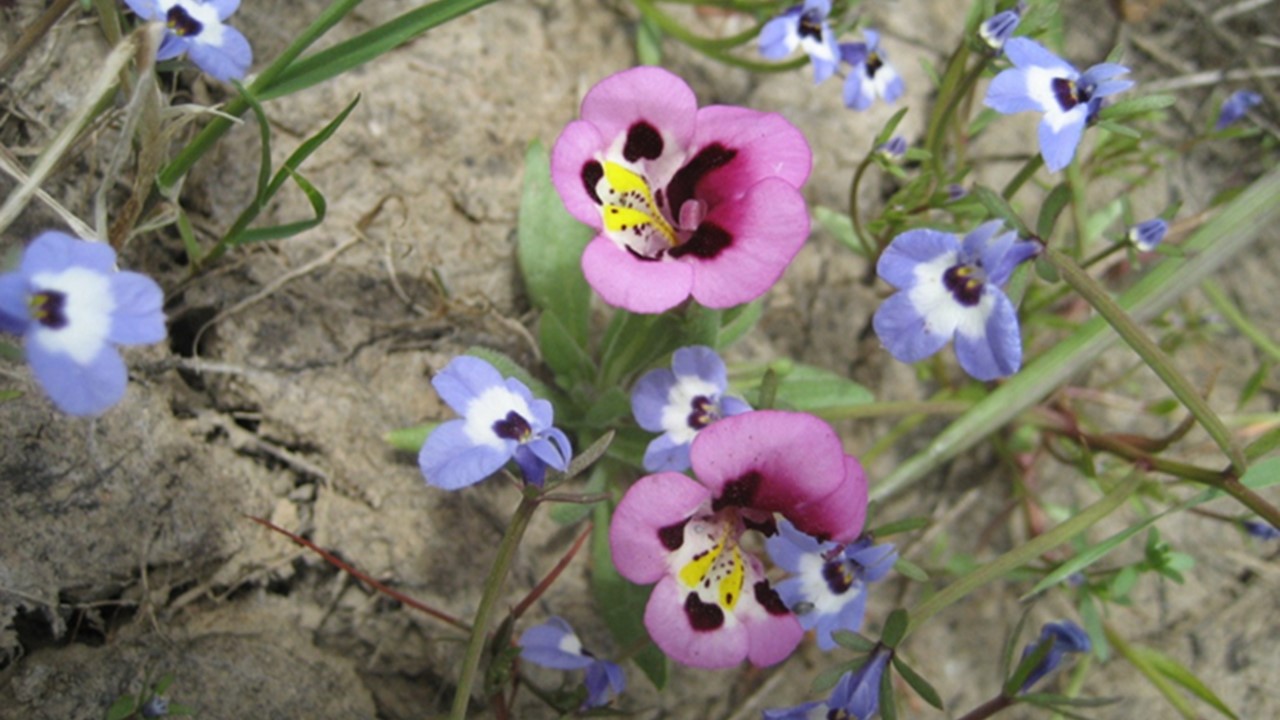 Day 1 Presentation
by 
Akasha M. FaistDepartment of Ecology and Evolutionary BiologyUniversity of Colorado, Boulder, CO
Class Structure
Brief lecture on what vernal pools are and why they are important.
Work to identify the ecological pros and cons of grazing in vernal  pools.
Develop an argument for or against grazing.
Present the argument.
Discuss what is happening in the “real world.”
2
Learning Goals
Use evidence to construct an argument.
Compare and contrast ecological studies asking similar questions in  the same system.
Use vernal pool ecological relationships to help make land  management decisions.
Identify and work through biases to reach a management decision.
3
Vernal Pools
4
What Are Vernal Pools?
5
California Vernal Pools
Spring
Winter
Summer-Fall
Annual cycle
6
Winter Wet Phase
Pools filled with water from  precipitation;  plants in small germinant state under water.
7
Spring Flowering Phase
Spring flowers follow the receding water line.
8
Summer Dry Phase
Plants are mostly dormant waiting for the winter rains.
9
Many Endangered and Endemic Species
10
California Population Densities
Common  vernal pool  habitat
11
Vernal Pool Habitat Loss
Agriculture

Land development

Climate change
12
Cattle Grazing
13
Restoration Needed
14
Should grazing be added to the  management plan?
=	?
+
15
Image Credits
Slide 1: Photo Credit: Akasha Faist. Slide 4: Photo Credit: Sharon Collinge. Slide 5: Photo Credits: Sharon Collinge.
Slide 6: vernal pools 2”  https://commons.wikimedia.org/wiki/File:Vernal_Pools_2.jpg
https://commons.wikimedia.org/wiki/File:Vernal_Pools_2.jpg#file
Slide 8: "Vernal pool in spring“ By USFWS [Public domain], via Wikimedia Commons  https://commons.wikimedia.org/wiki/File:Vernal_pool_in_spring.jpg
“Vernal Pool”  https://commons.wikimedia.org/wiki/File:VernalPool.jpg  Slide 9: Photo credit: Sharon Collinge.
Slide 10: “Endangered species”: California tiger salamander, By John Cleckler [Public domain], via Wikimedia  Commonshttps://upload.wikimedia.org/wikipedia/commons/c/ce/California_Tiger_Salamander.jpg;
“Pogogyne douglasii” By Stickpen (Own work) [CC0], via Wikimedia Commons,  https://upload.wikimedia.org/wikipedia/commons/b/b0/Pogogyne_douglasii.jpg;
“Vernal Pool fairy shrimp” By Pacific Southwest Region (Flickr: Vernal Pool fairy shrimp) [CC BY 2.0  (http://creativecommons.org/licenses/by/2.0)], via Wikimedia Commons  https://upload.wikimedia.org/wikipedia/commons/8/83/Vernal_Pool_fairy_shrimp.jpg
“Downingiayina” See page for author [Public domain], via Wikimedia Commons  https://upload.wikimedia.org/wikipedia/commons/7/76/Downingiayina.jpg
Slide 11: “California Population map” See page for author [Public domain], via Wikimedia Commons  https://upload.wikimedia.org/wikipedia/commons/a/ae/California_population_map.png
Slide 12: “California farm” Richard Croft [CC BY-SA 2.0 (http://creativecommons.org/licenses/by-sa/2.0)], via Wikimedia Commons,  https://upload.wikimedia.org/wikipedia/commons/f/f4/California_Farm_-_geograph.org.uk_-_388051.jpg:
“Darnestown, MD farm panorama”, By Flickr user: Jeff Turner Grafton http://www.flickr.com/people/respres/ [CC BY 2.0  (http://creativecommons.org/licenses/by/2.0)], via Wikimedia Commons.  https://upload.wikimedia.org/wikipedia/commons/d/d5/Darnestown%2C_MD_farm_panorama.jpg
Slide 13: “NRCSA01033-California” Gary Kramer / Photo courtesy of USDA Natural Resources Conservation Service., via Wikimedia Commons.  https://upload.wikimedia.org/wikipedia/commons/a/ac/NRCSCA01033_-_California_%28683%29%28NRCS_Photo_Gallery%29.tif
Slide 14: Photo Credit: Akasha Faist
Slide 15: “NRCSA01033-California” Gary Kramer / Photo courtesy of USDA Natural Resources Conservation Service., via Wikimedia Commons.  https://upload.wikimedia.org/wikipedia/commons/a/ac/NRCSCA01033_-_California_%28683%29%28NRCS_Photo_Gallery%29.tif;
Photo credit: Akasha Faist.
16